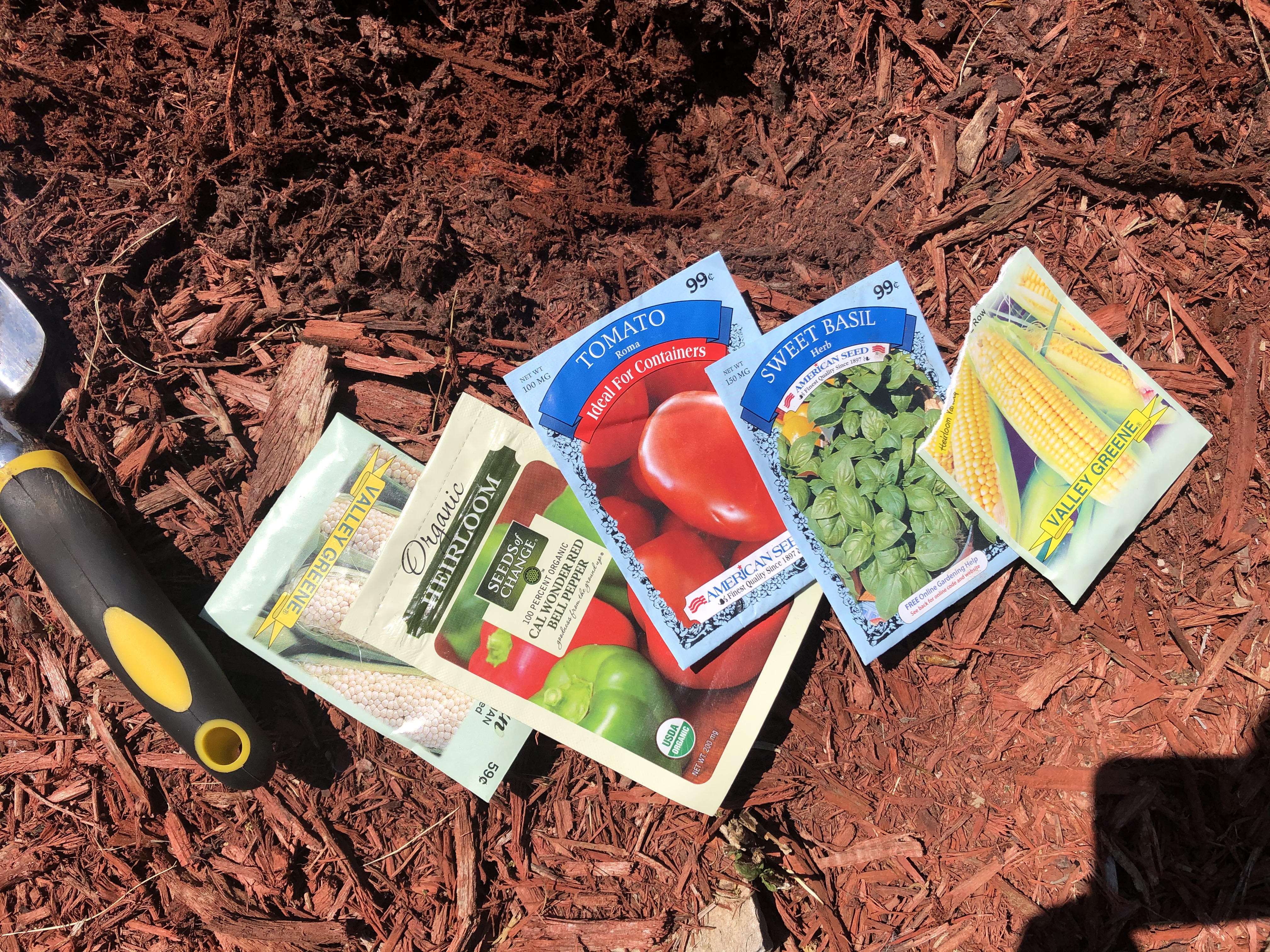 Grow Time
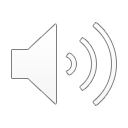 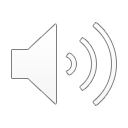 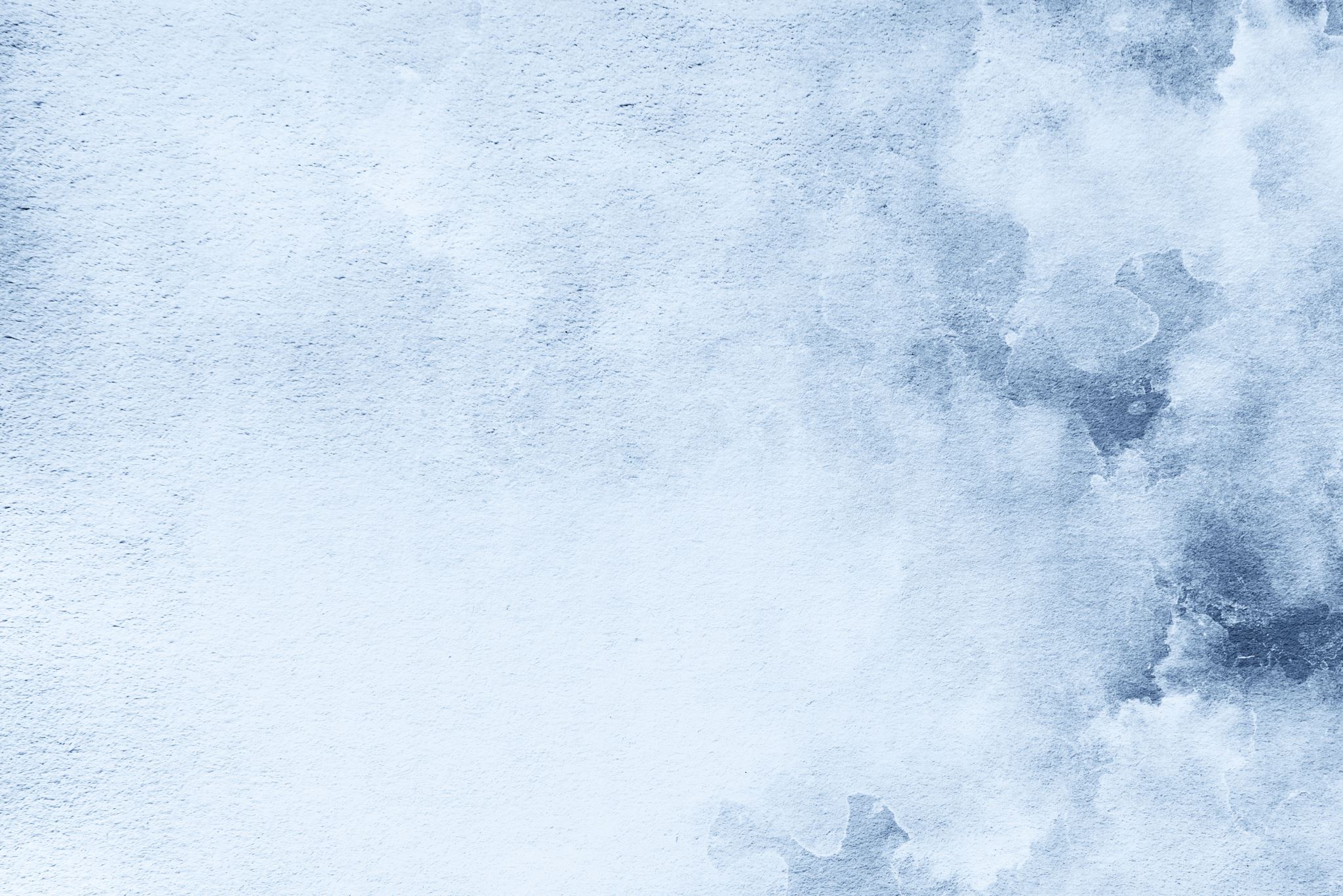 With Lothrop After School Families @Mrs. Equasha Gooch’s Home
Gardening 101 w/Ms. Chris
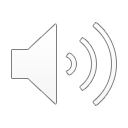 We will watch our vegetables grow at home
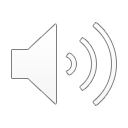 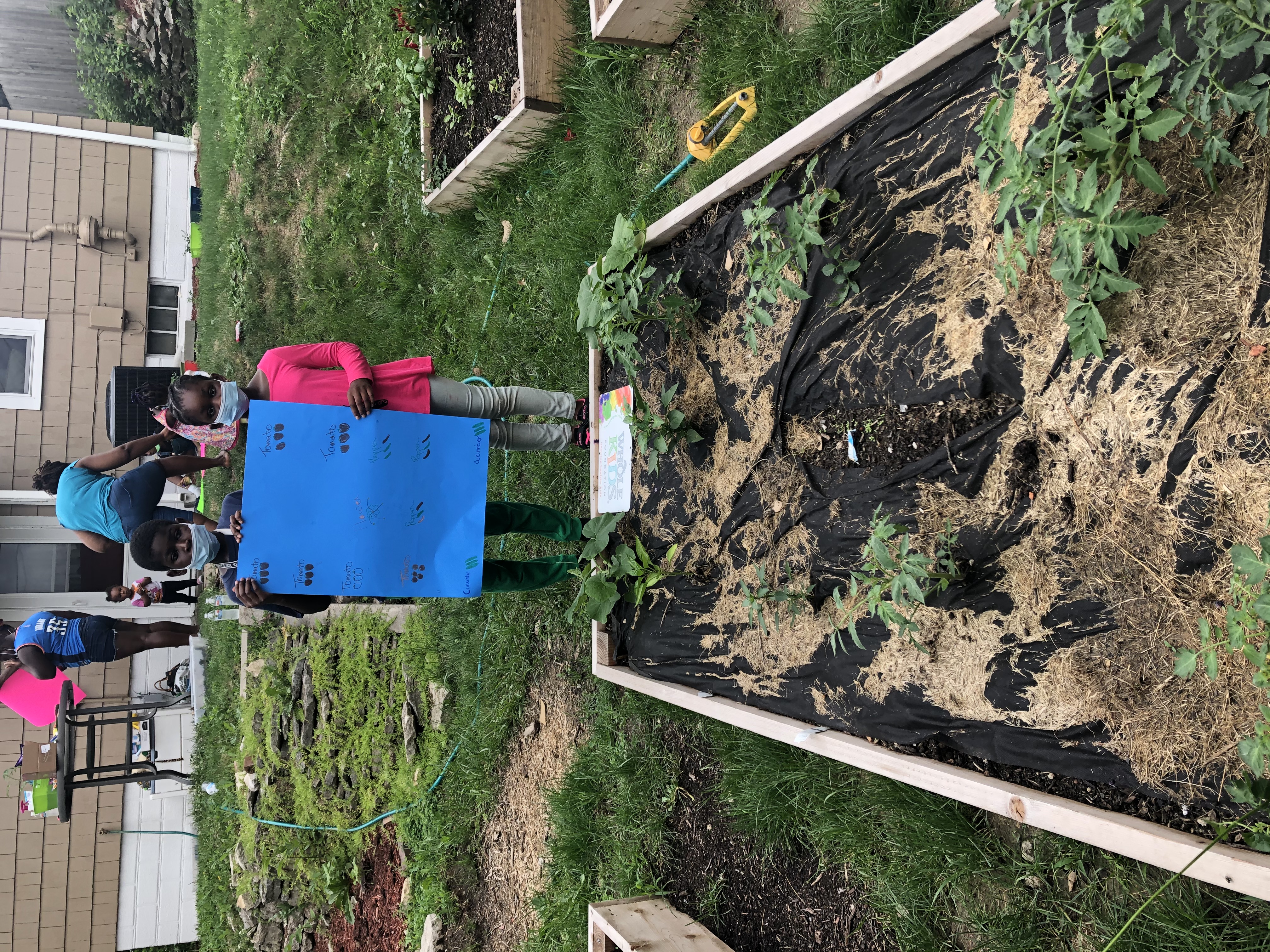 What is growing…???
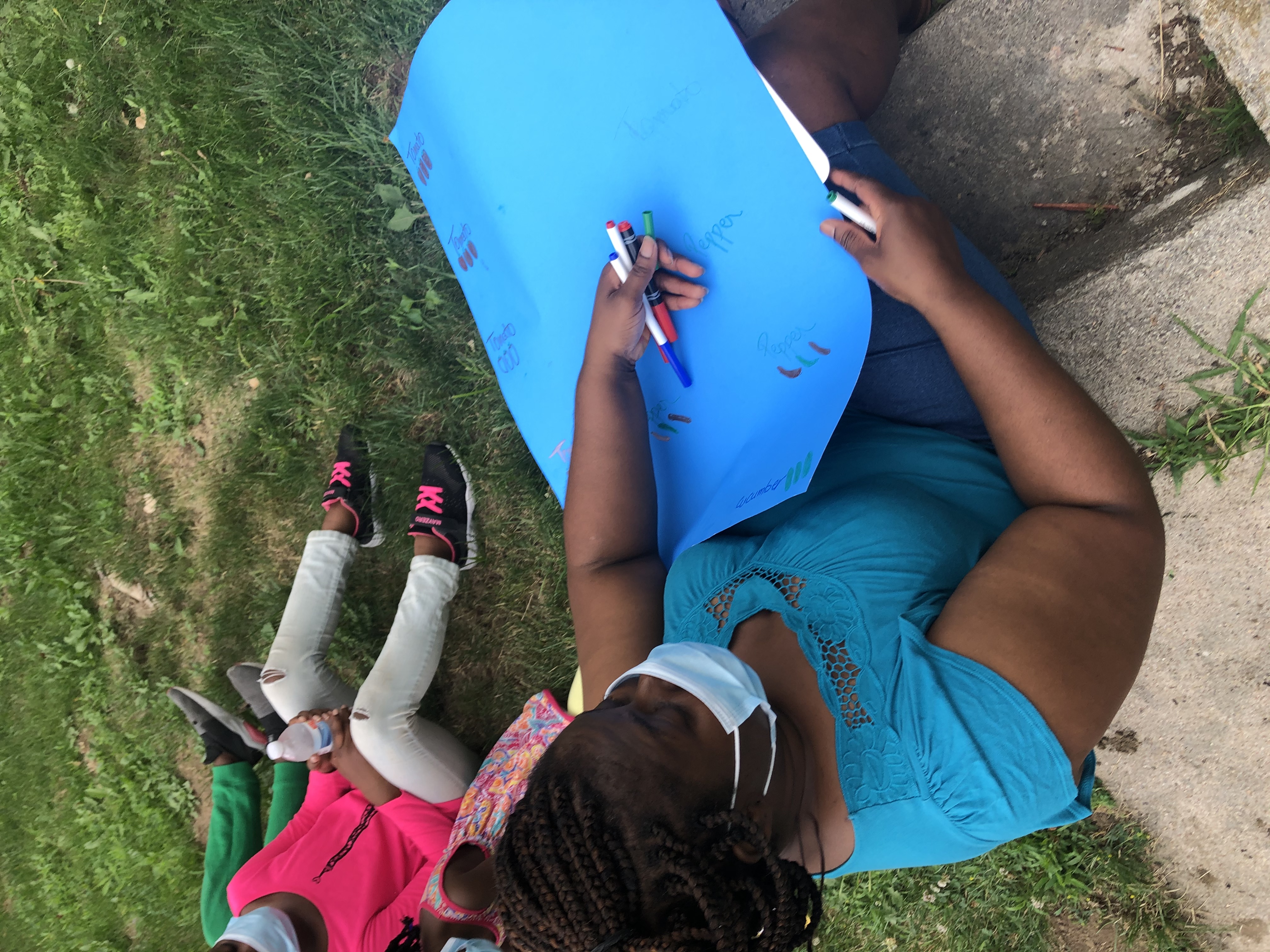 Cucumbers
Tomatoes
Peppers
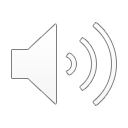 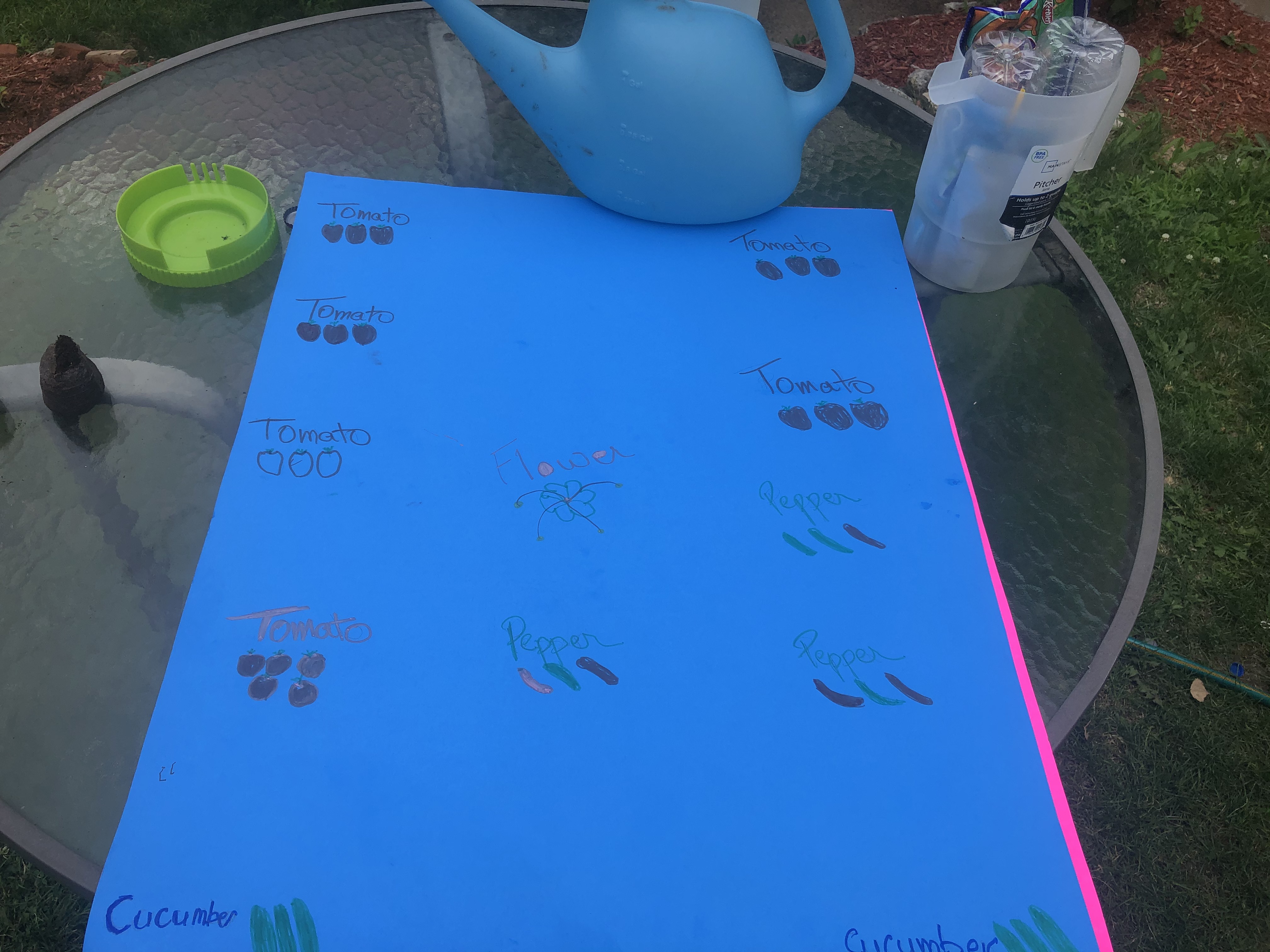 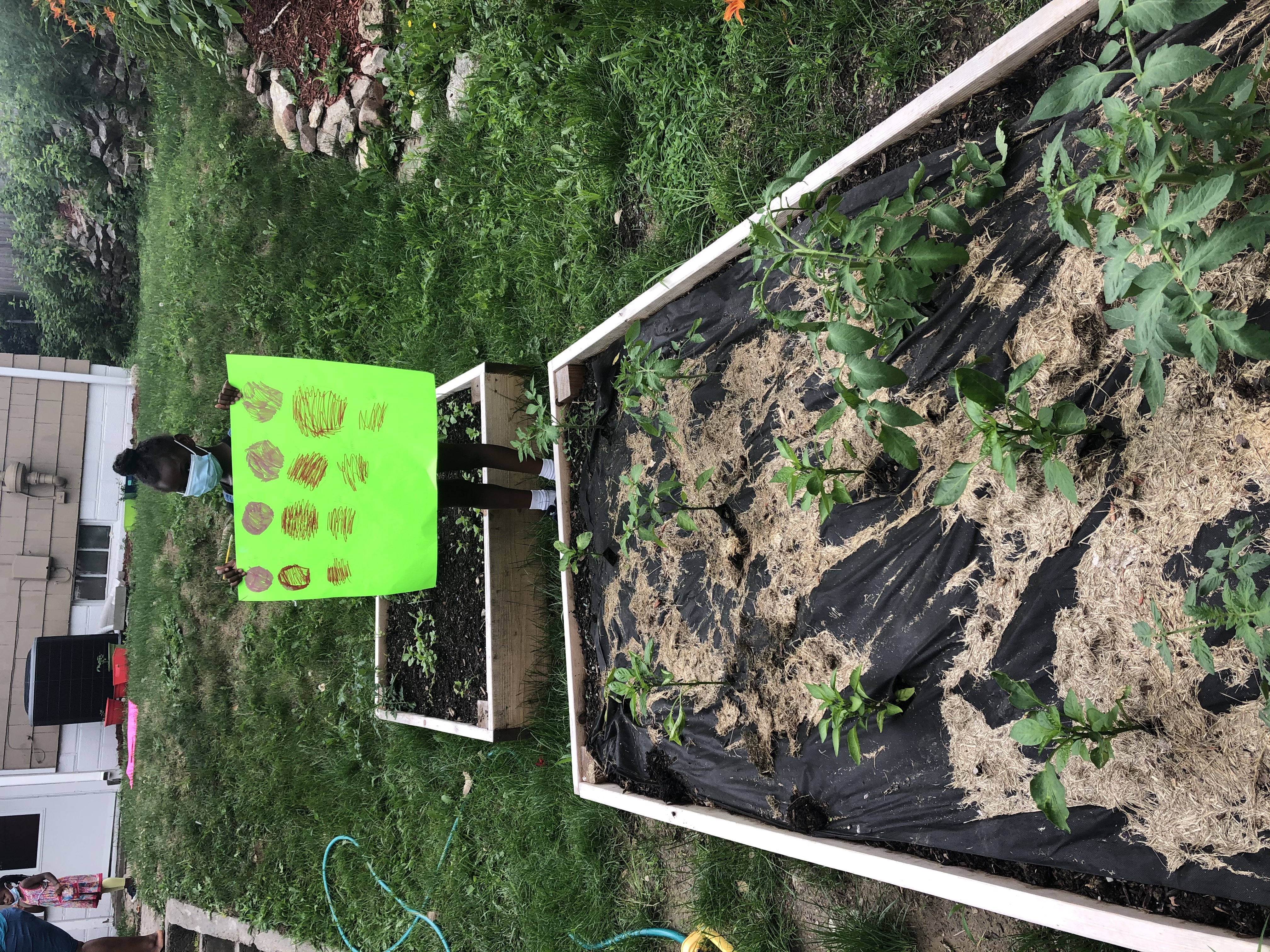 What is GROWING in this garden bed…???
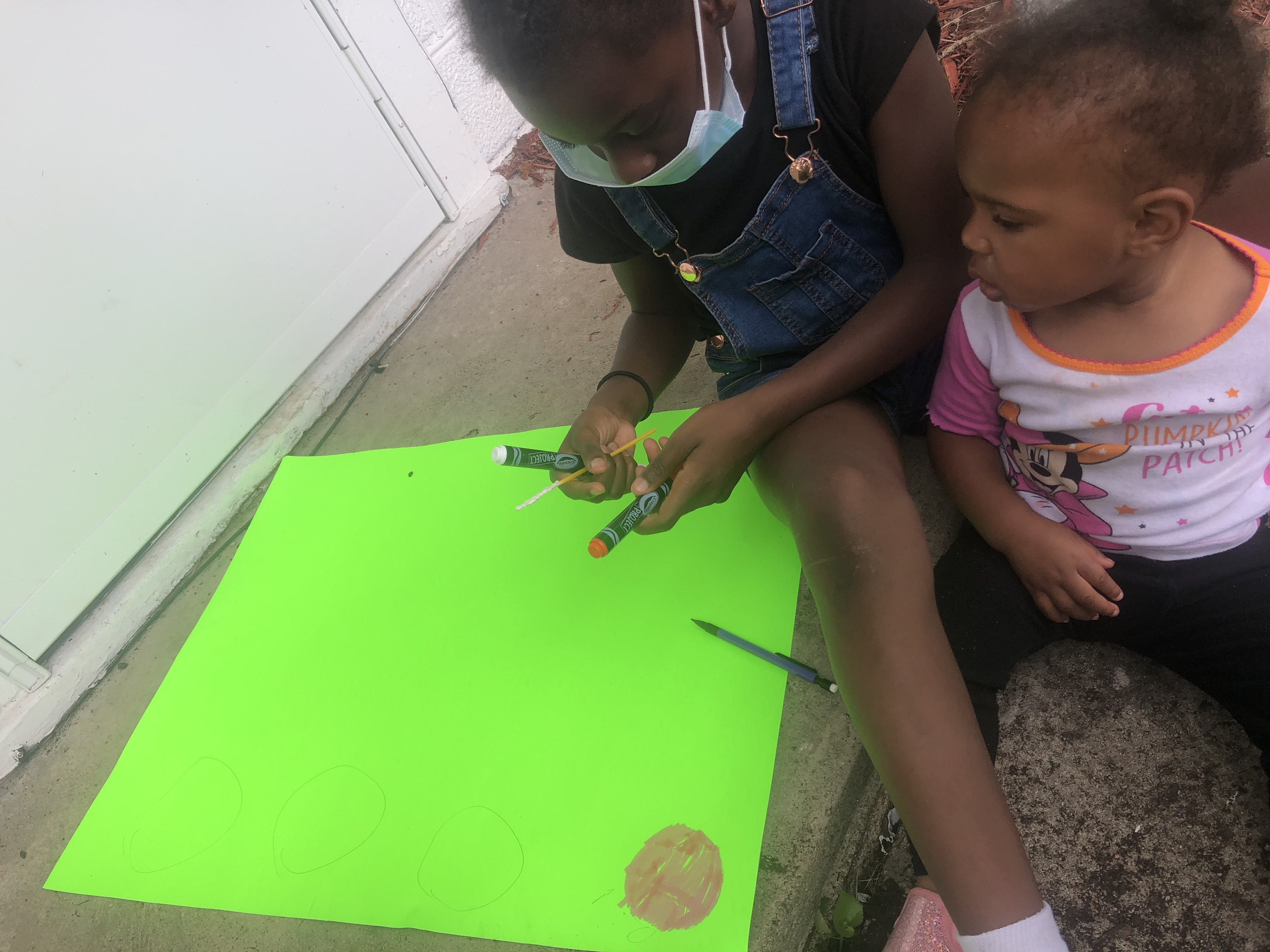 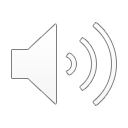 TOMATOES

&

PEPPERS
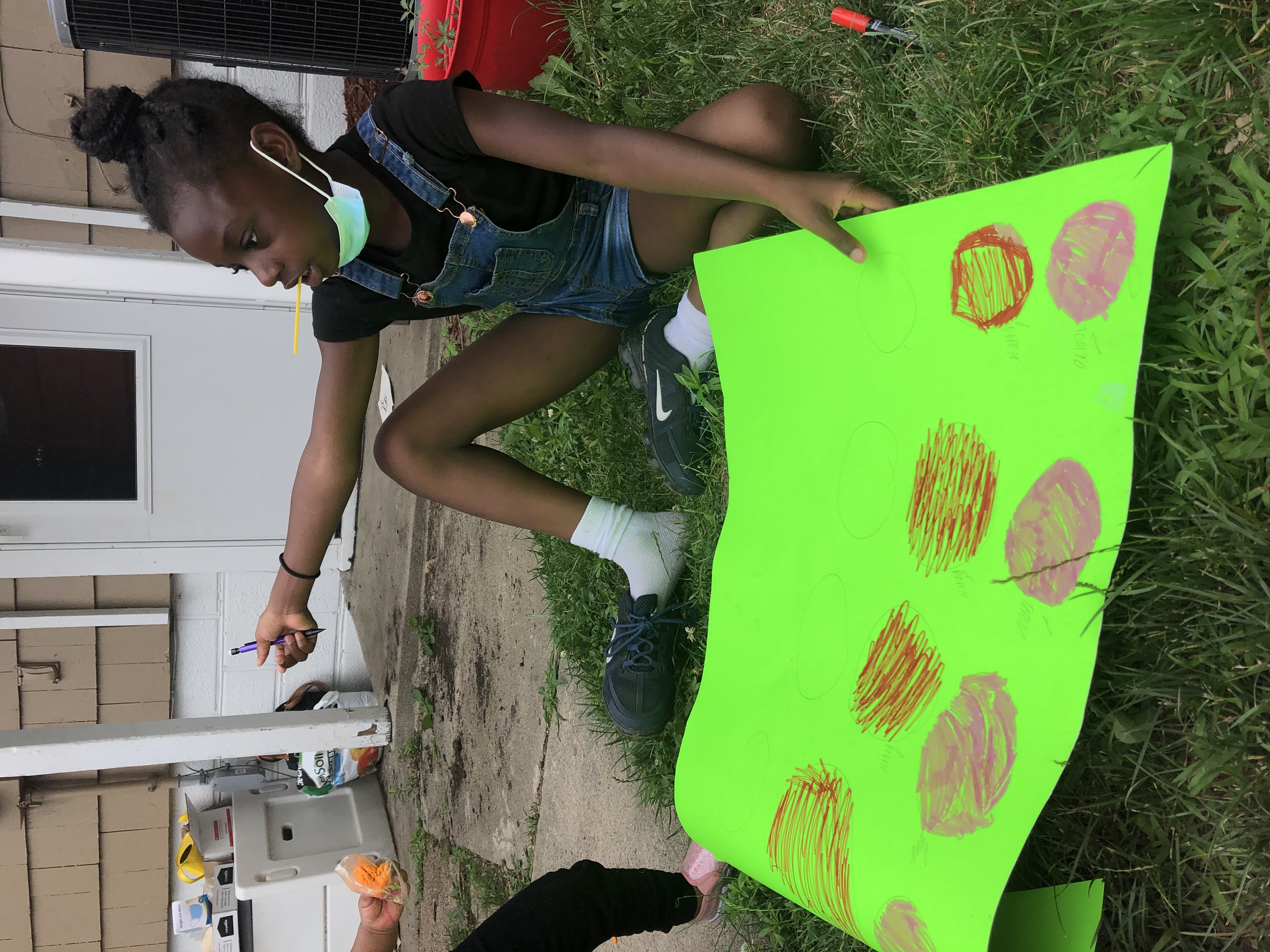 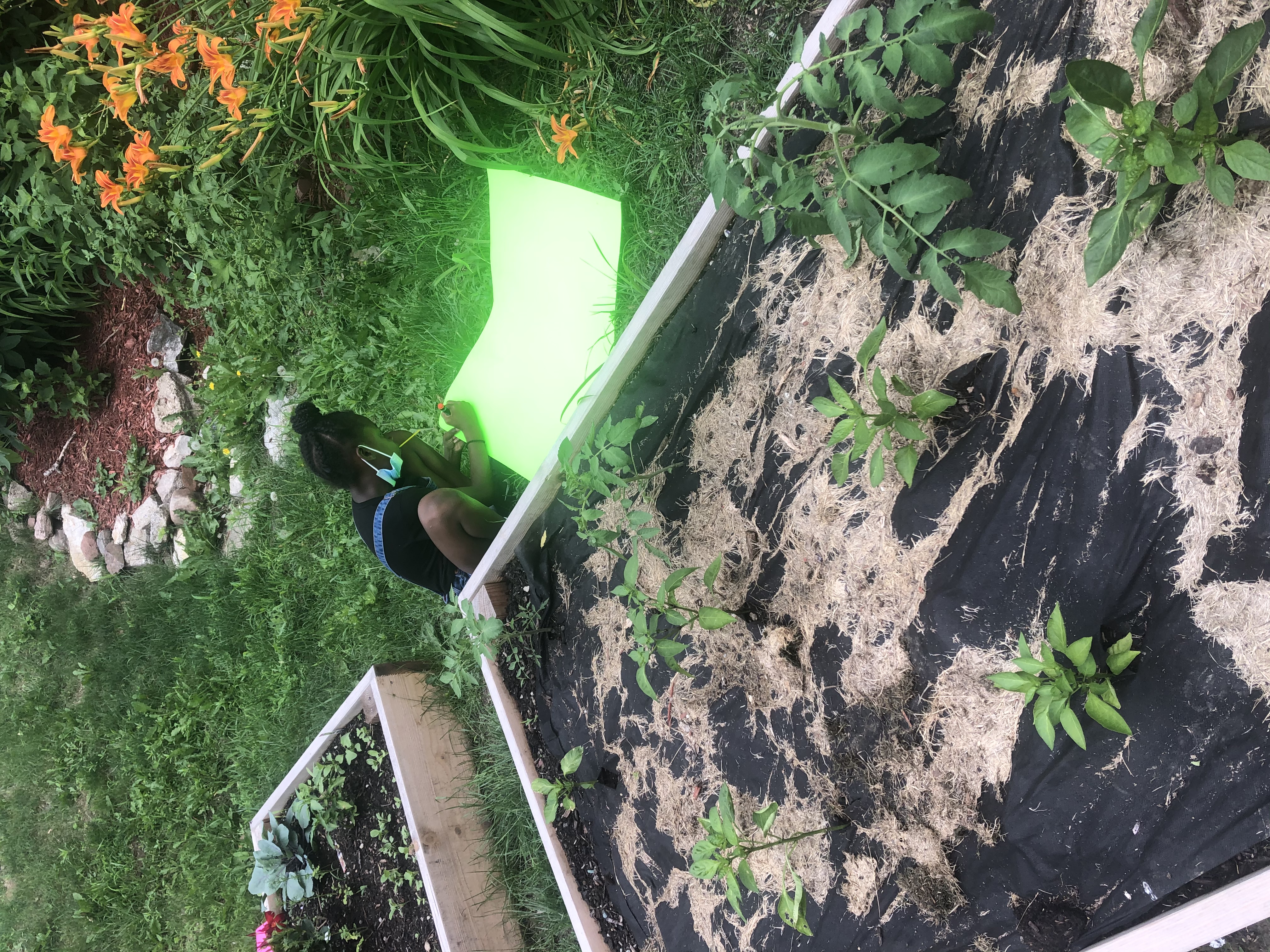 The Epperson family’s garden poster…
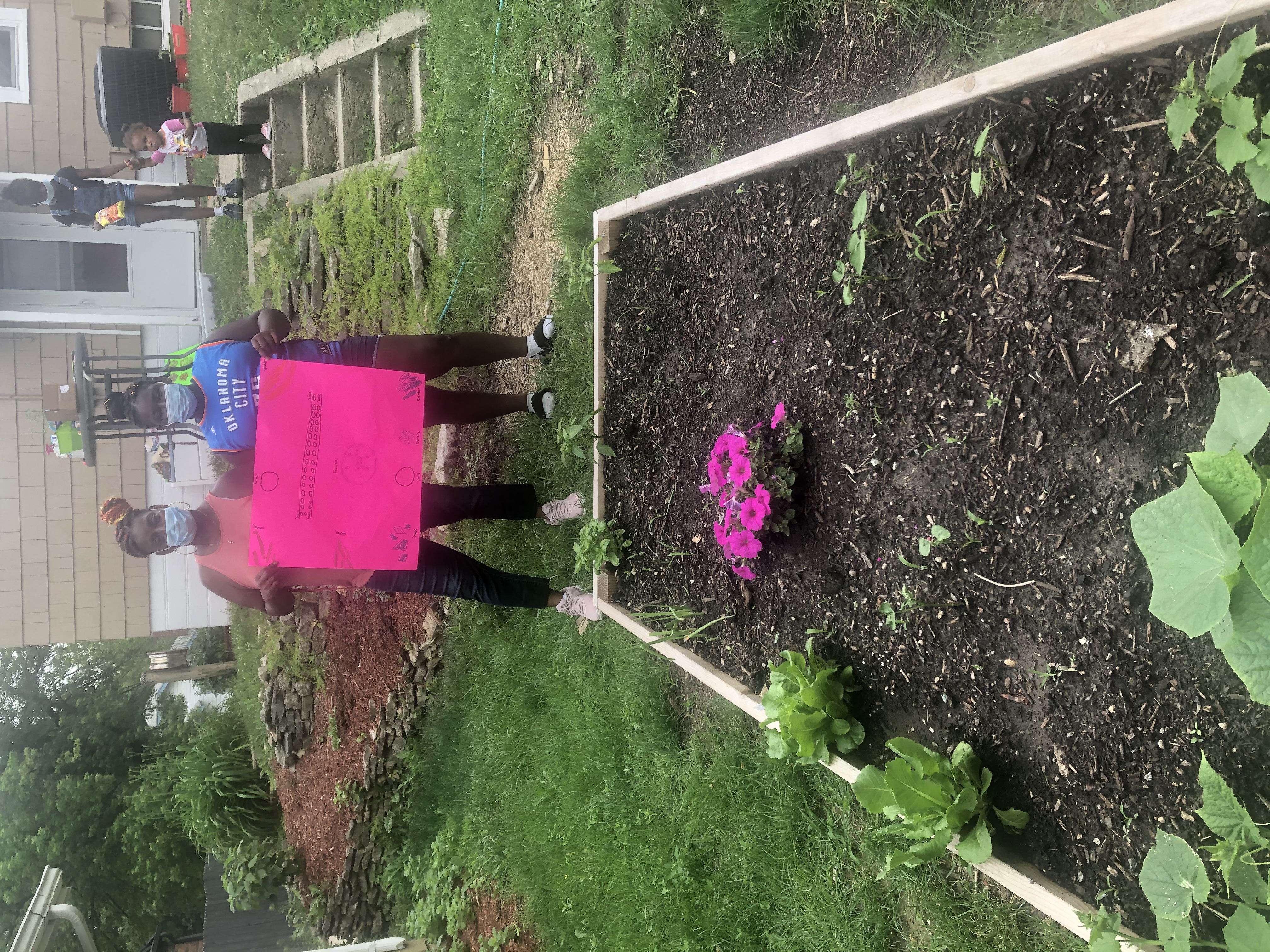 Cucumbers
Peppers
Squash
Tomatoes
Lettuce
Beans
Basil
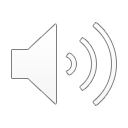 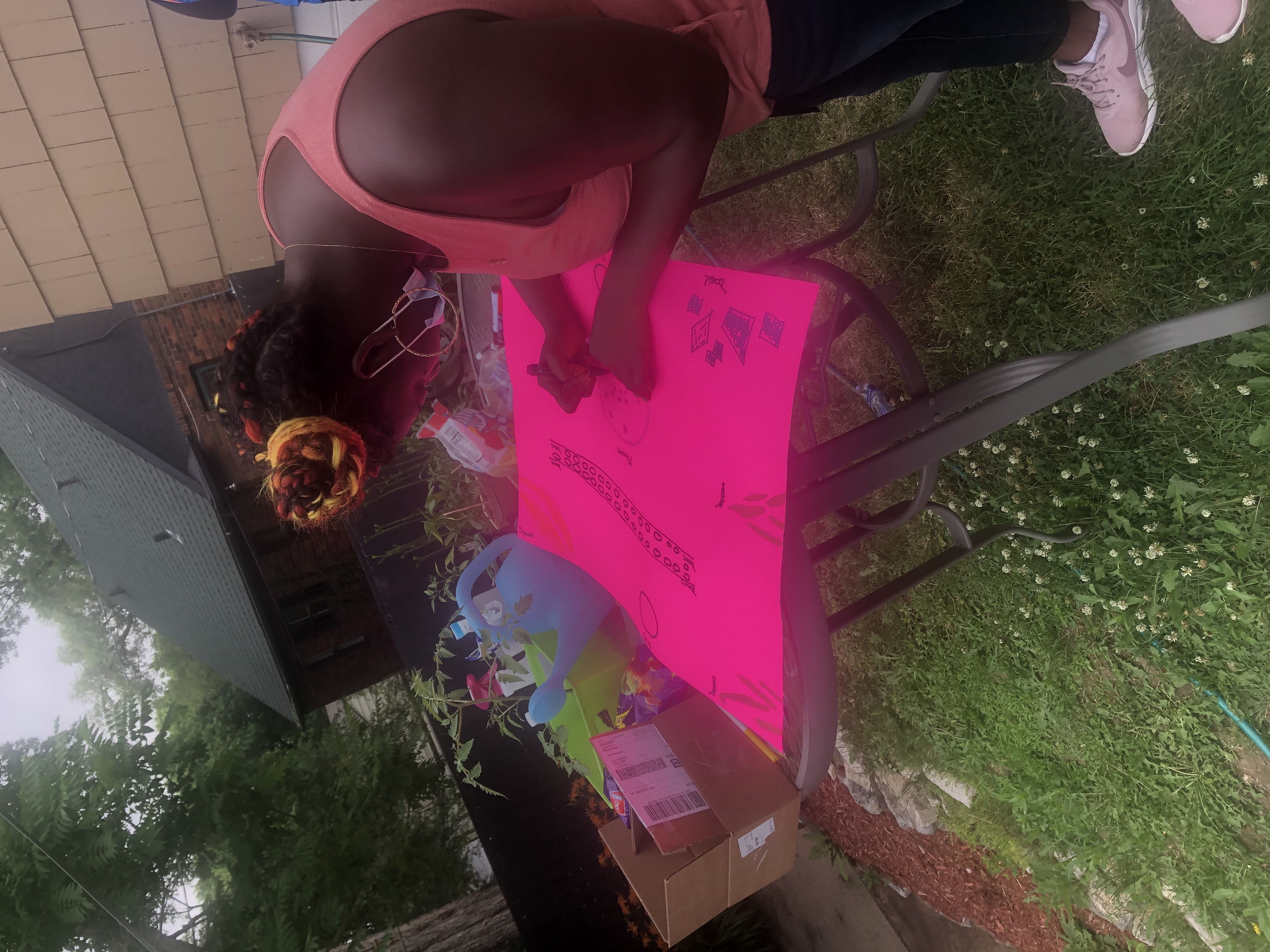 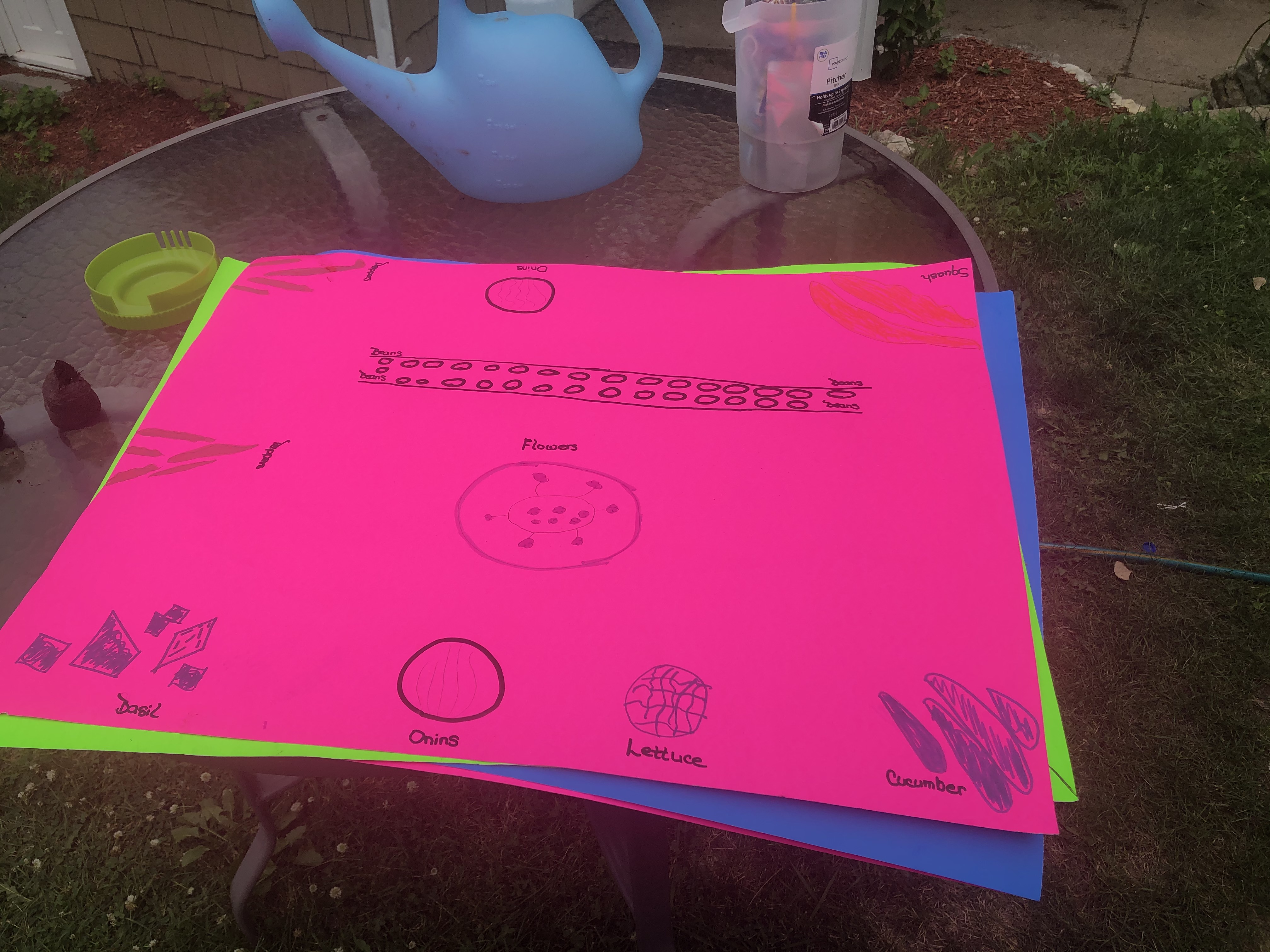 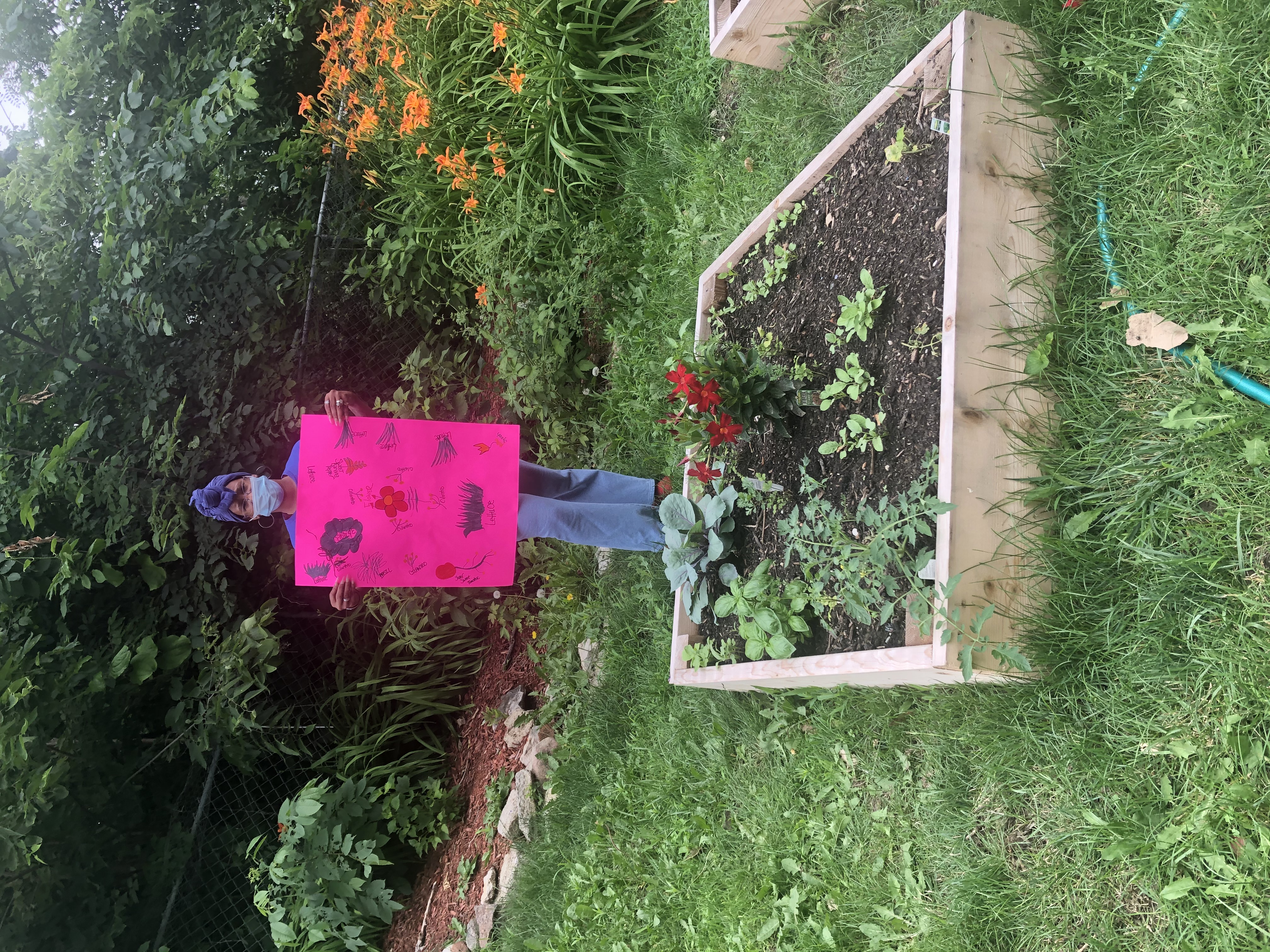 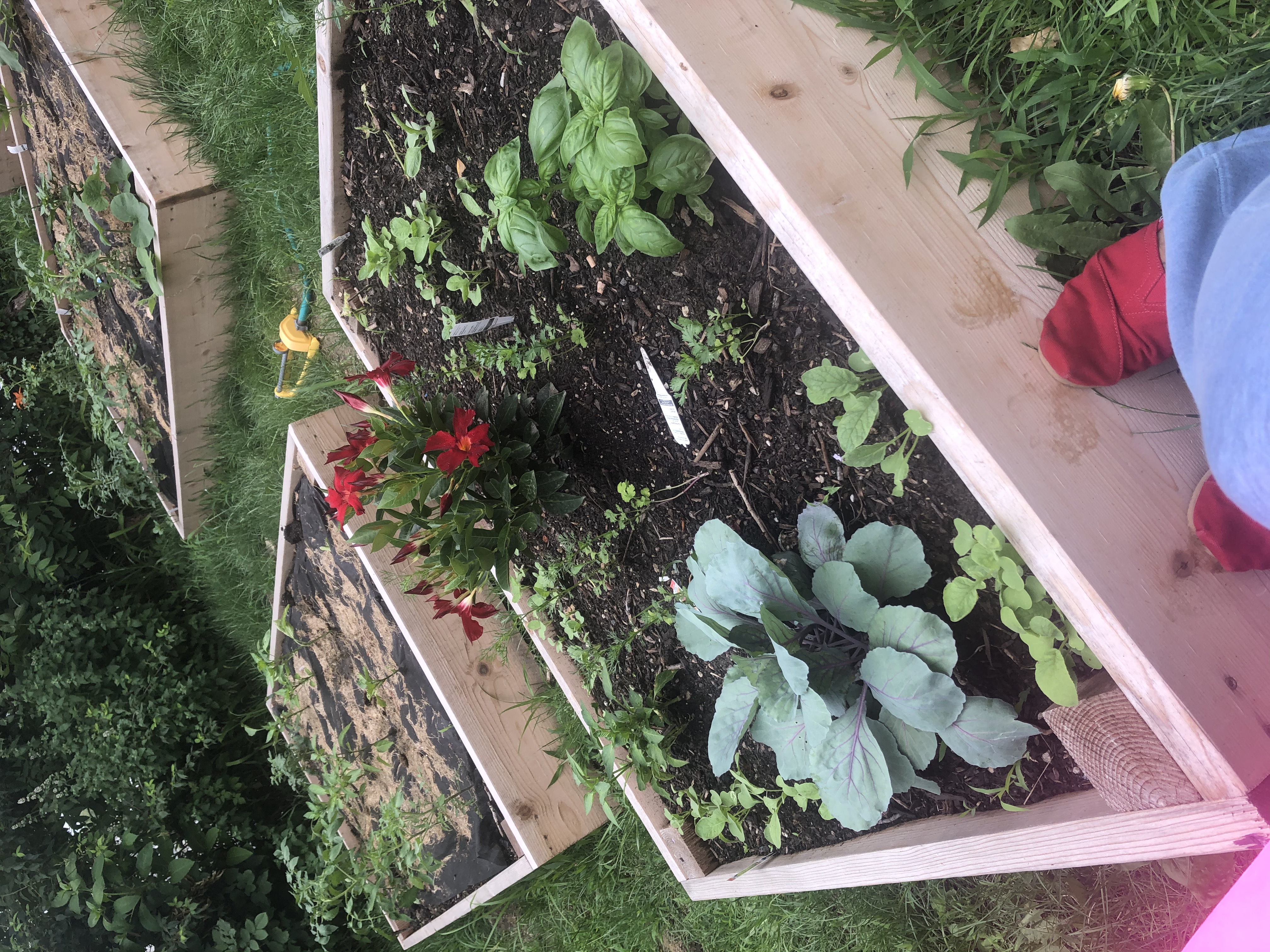 Gooch Garden Bed
Tomatoes
Basil
Cilantro
Squash
Pepper
Cabbage
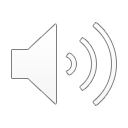 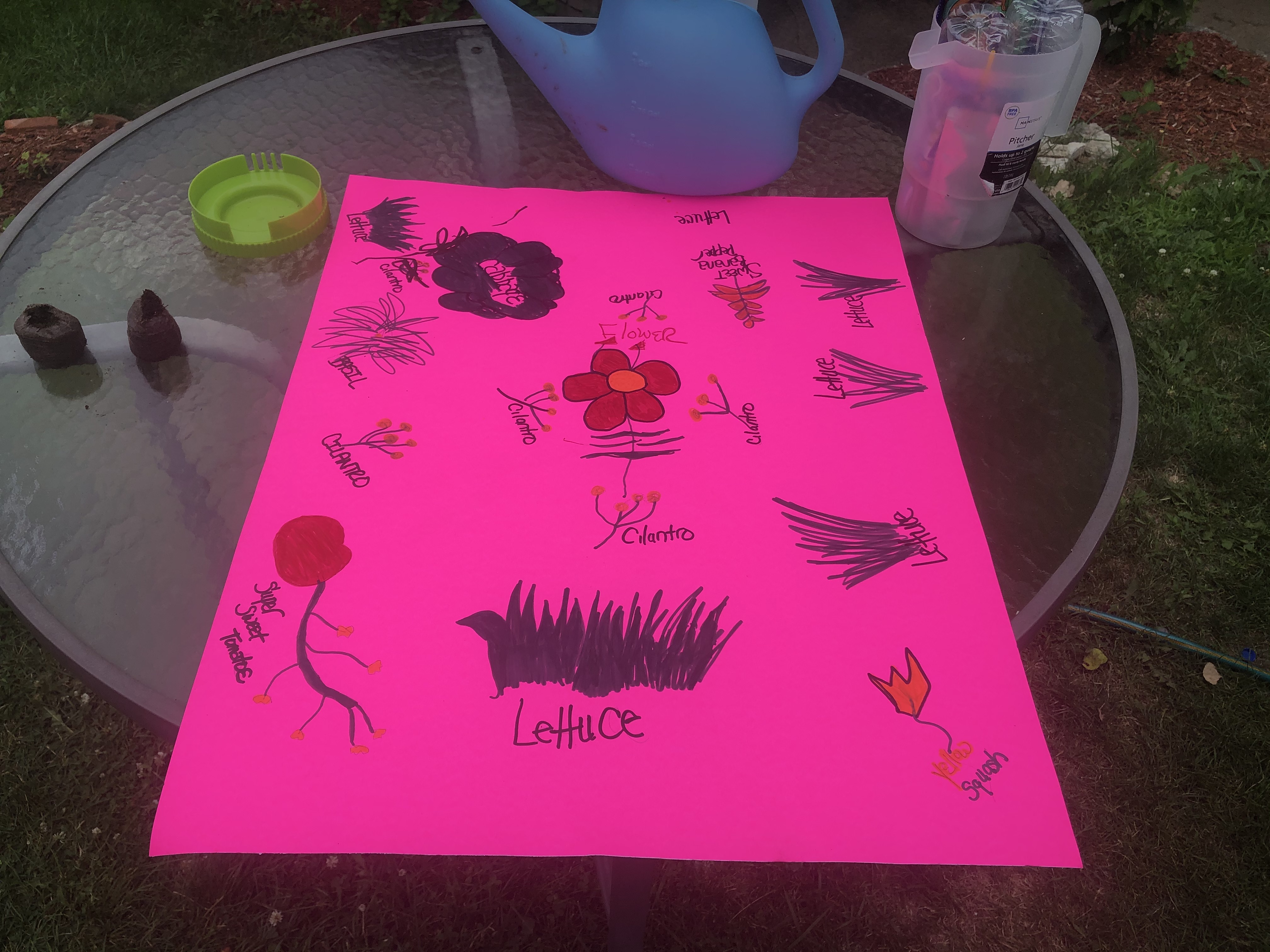